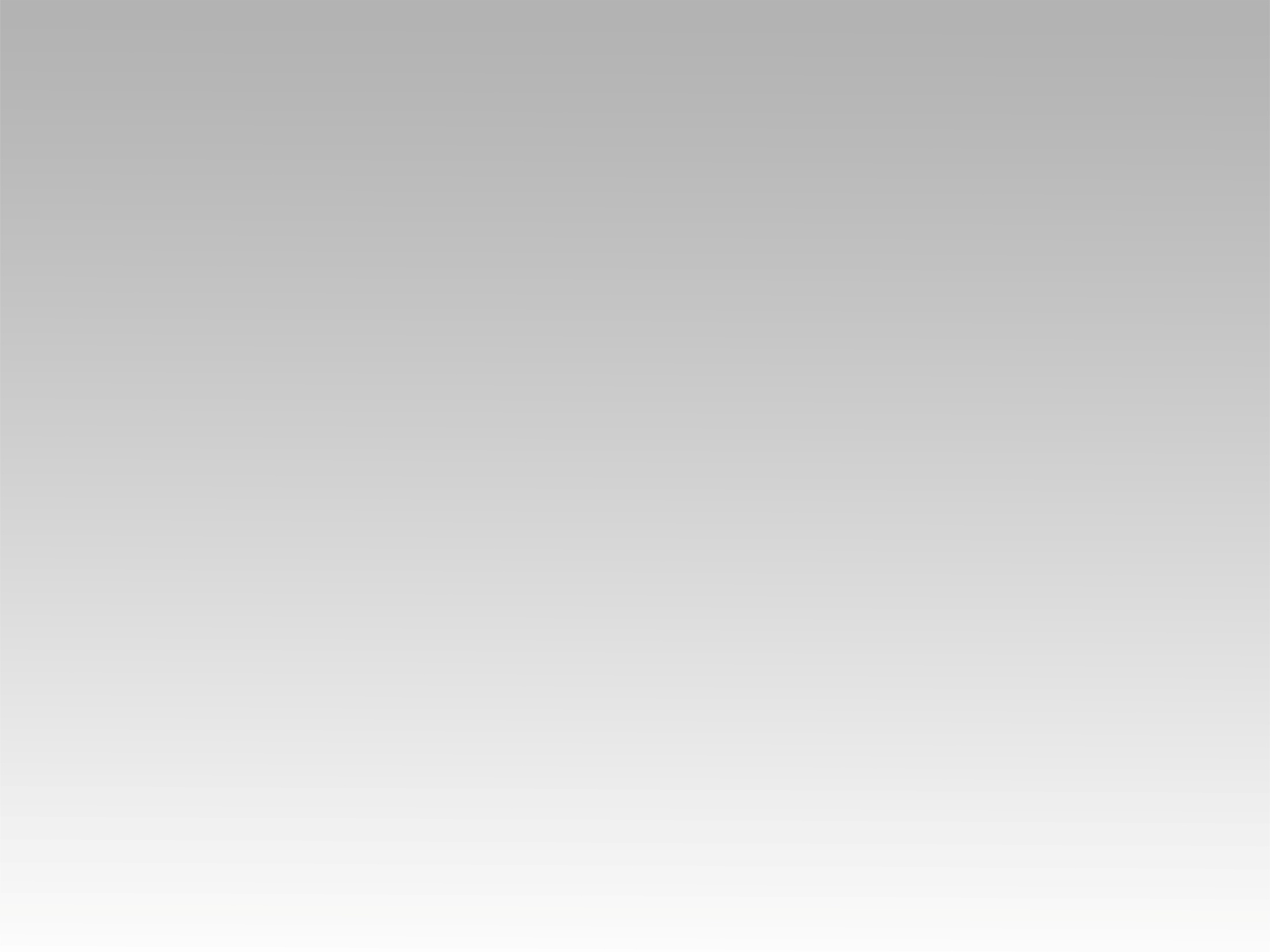 تـرنيــمة
مش بعيد عليك يارب
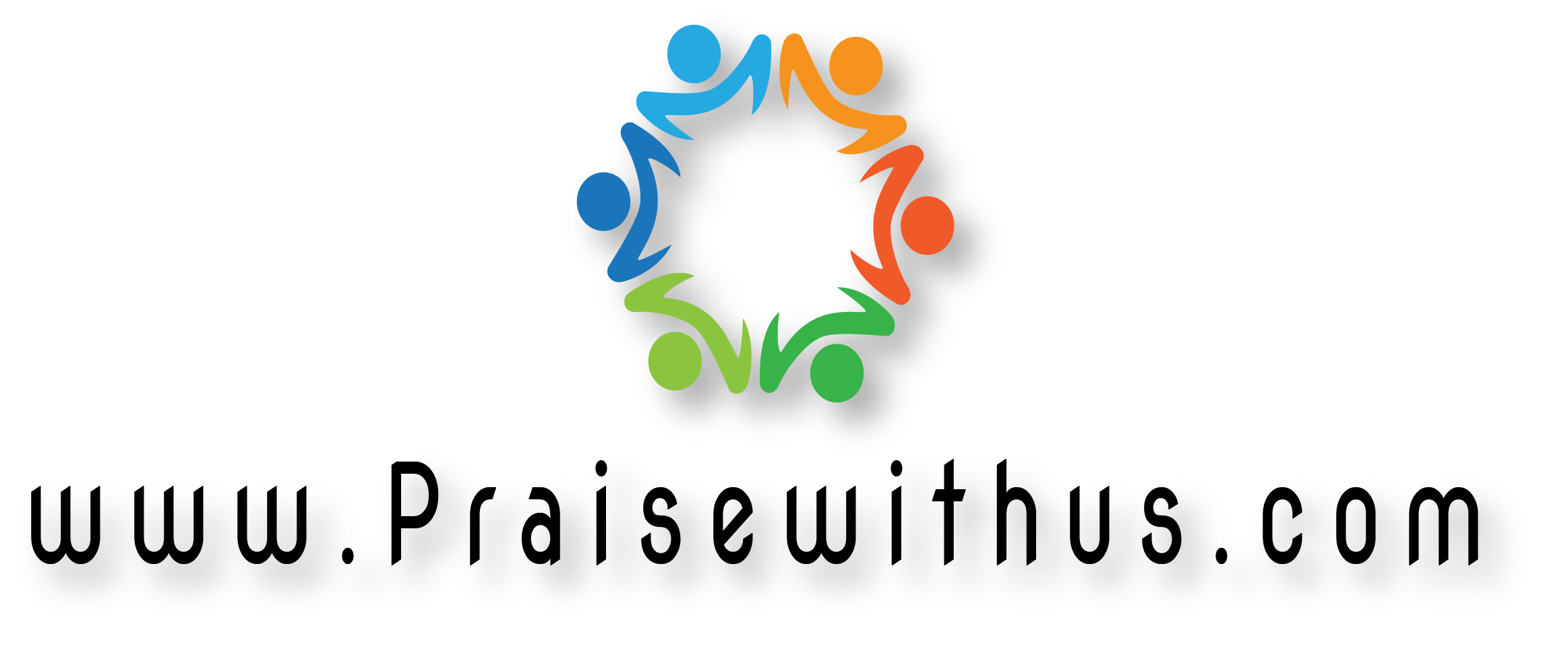 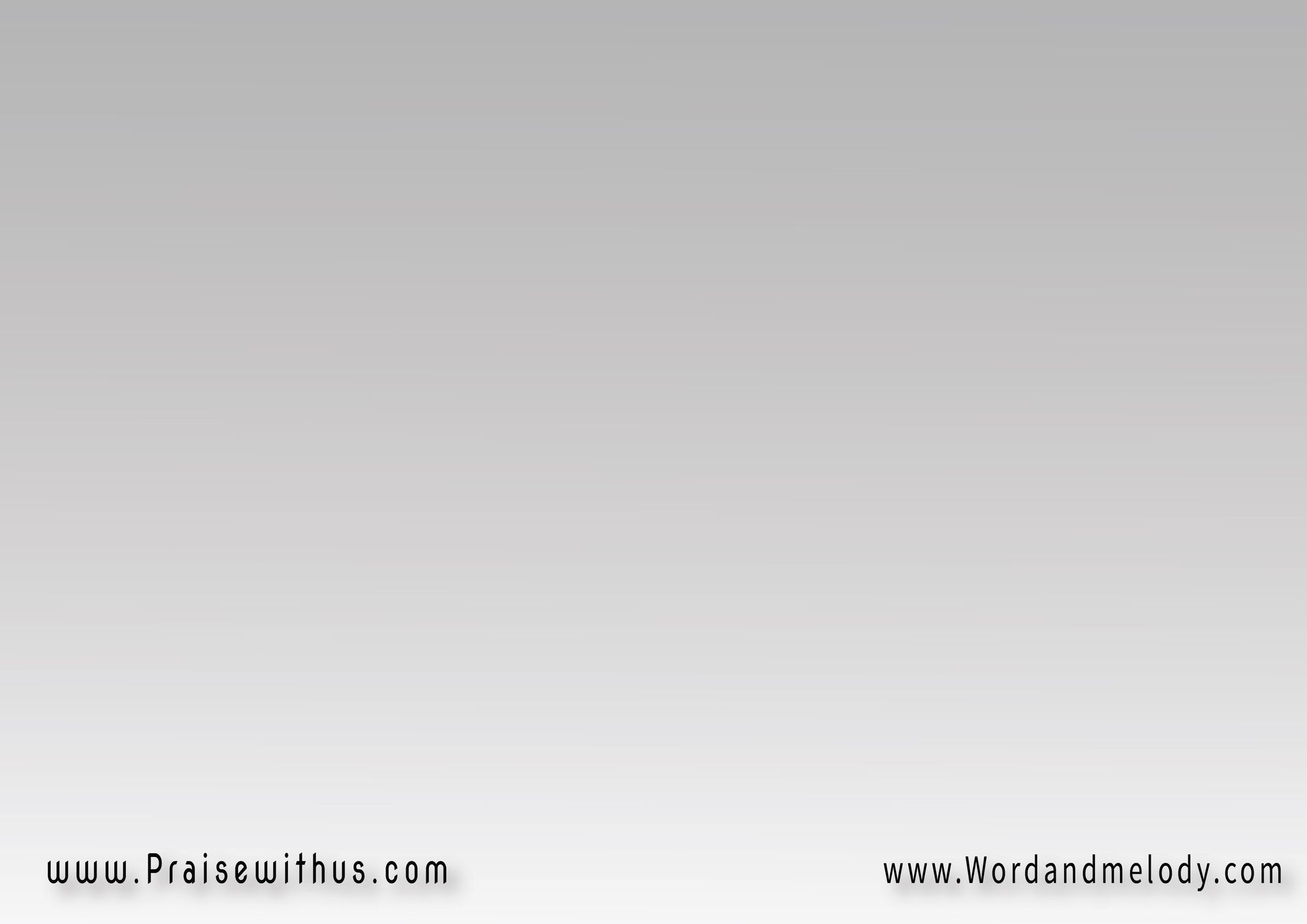 القرار : 
مش بعيد عليك يارب 
مش بعيد أبداً عليك
مش بعيد ما أنت المحب 
وأما نصرخ وأما نصرخ
وأما نصرخ نلتقيك
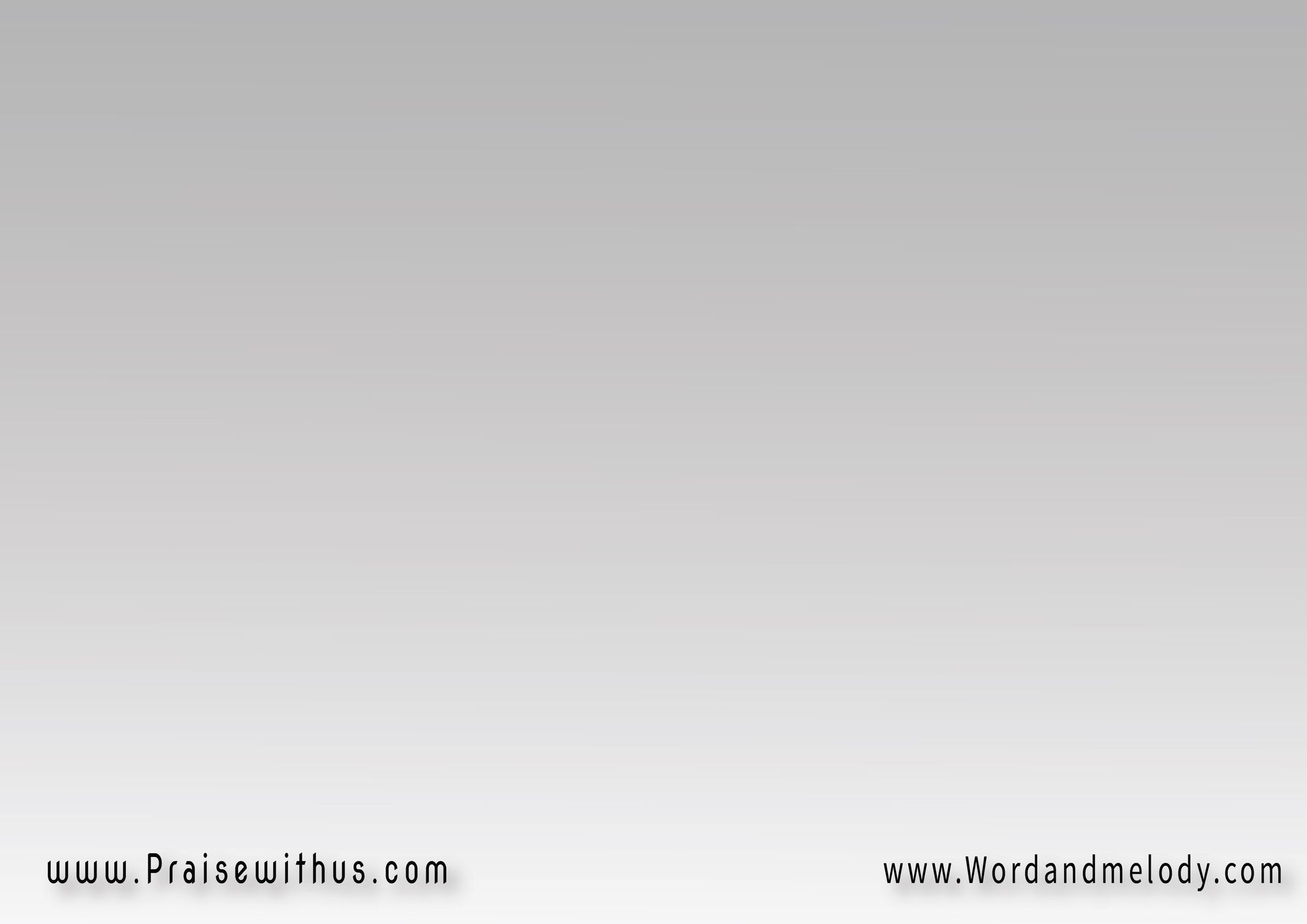 1- 
وليك في الموت بيبان 
مايشوفهاش العيان
وليك في بحور آلامنا معابر للأمان
مش بعيد .. مش بعيد .. مش بعيد عليك يارب .. مش بعيد
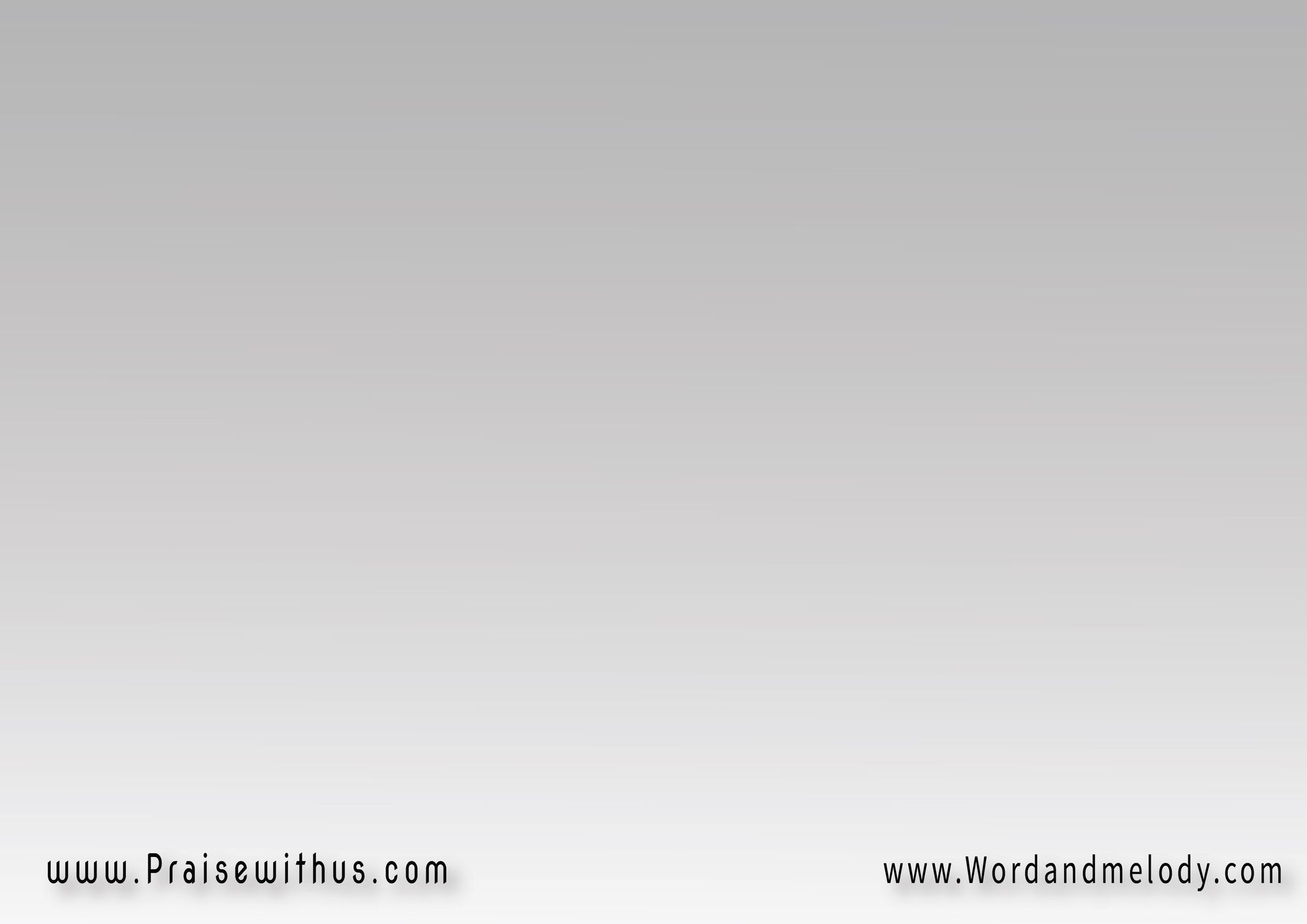 القرار : 
مش بعيد عليك يارب 
مش بعيد أبداً عليك
مش بعيد ما أنت المحب 
وأما نصرخ وأما نصرخ
وأما نصرخ نلتقيك
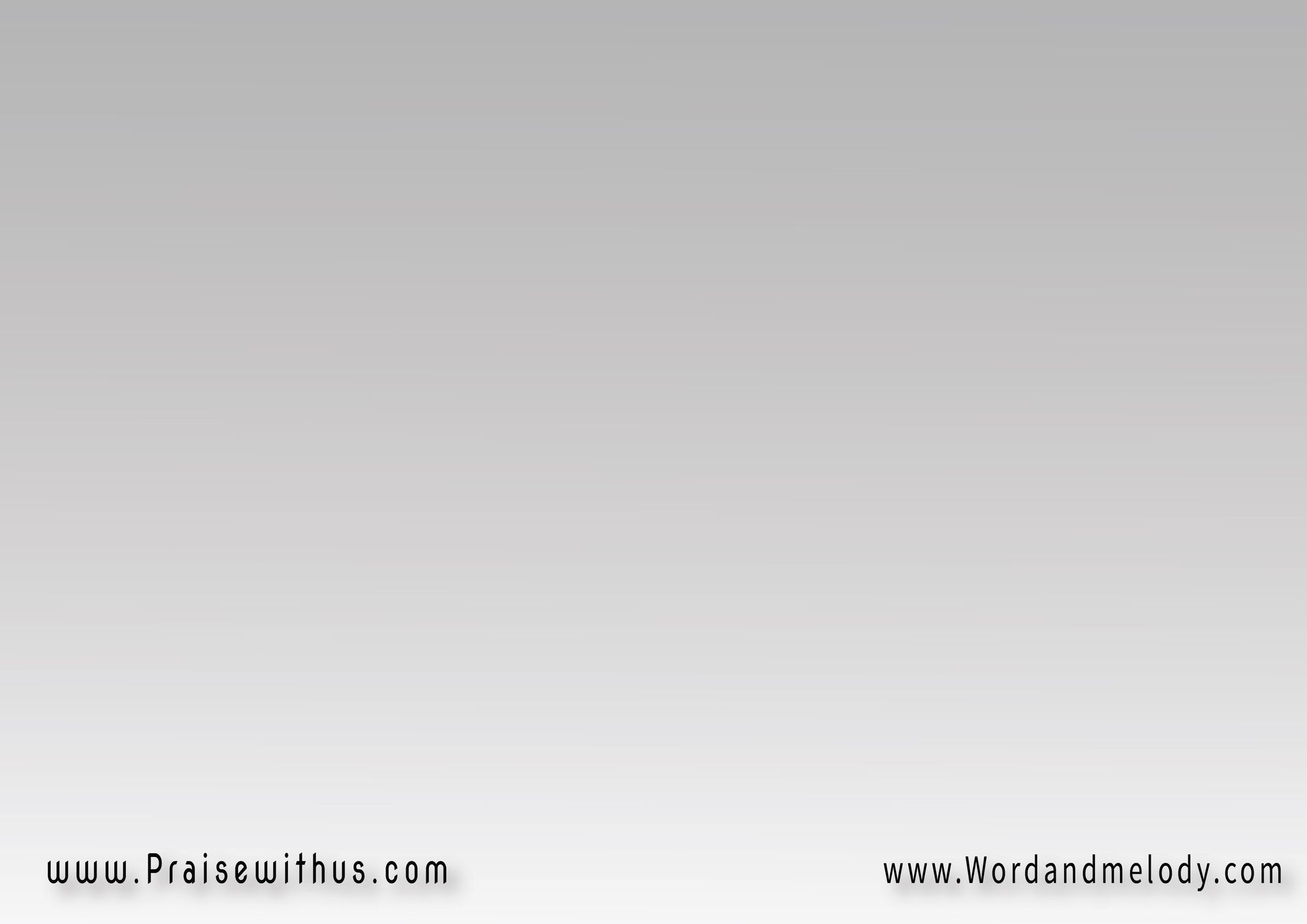 2- 
ولو العتمة تعافر تحط لليلنا آخر
بفجر فيه الإجابة 
والتعويض للي صابر
مش بعيد .. مش بعيد .. مش بعيد عليك يارب .. مش بعيد
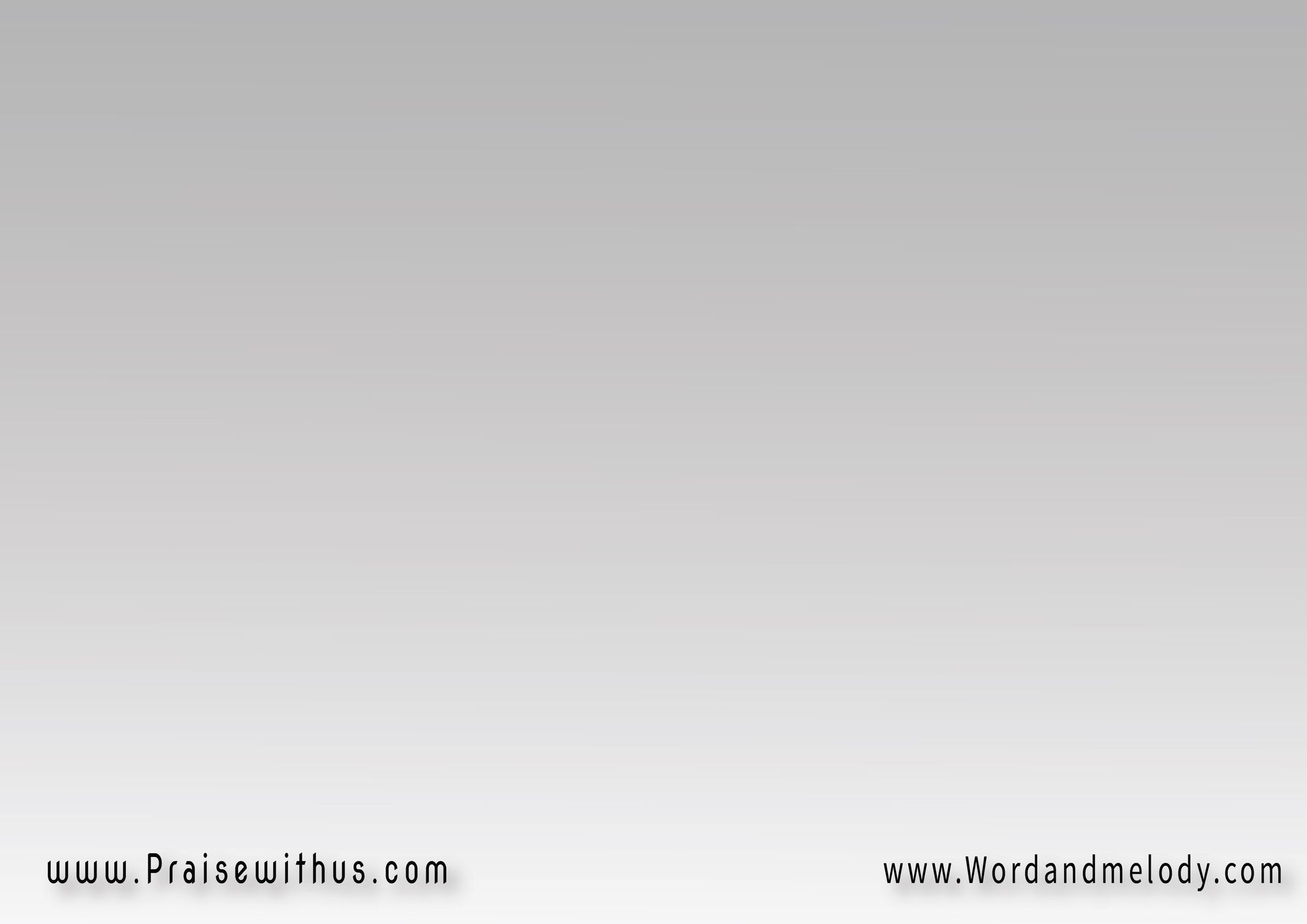 القرار : 
مش بعيد عليك يارب 
مش بعيد أبداً عليك
مش بعيد ما أنت المحب 
وأما نصرخ وأما نصرخ
وأما نصرخ نلتقيك
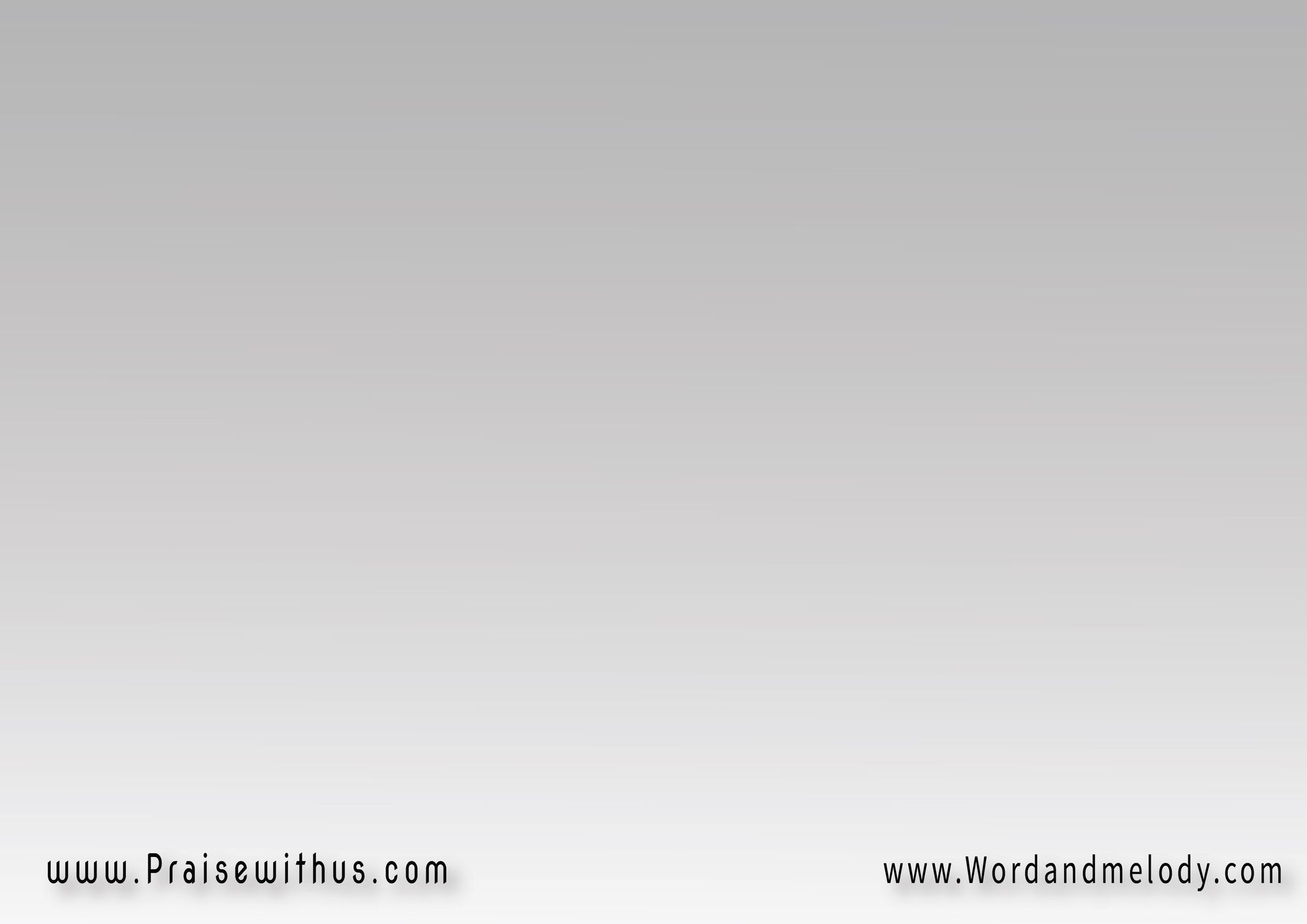 3- 
ترد حق الضعاف يرجع لهم أضعاف
واللي بيضحك آخرها 
يضحك زائد هتافمش 
بعيد .. مش بعيد .. مش بعيد 
عليك يارب .. مش بعيد
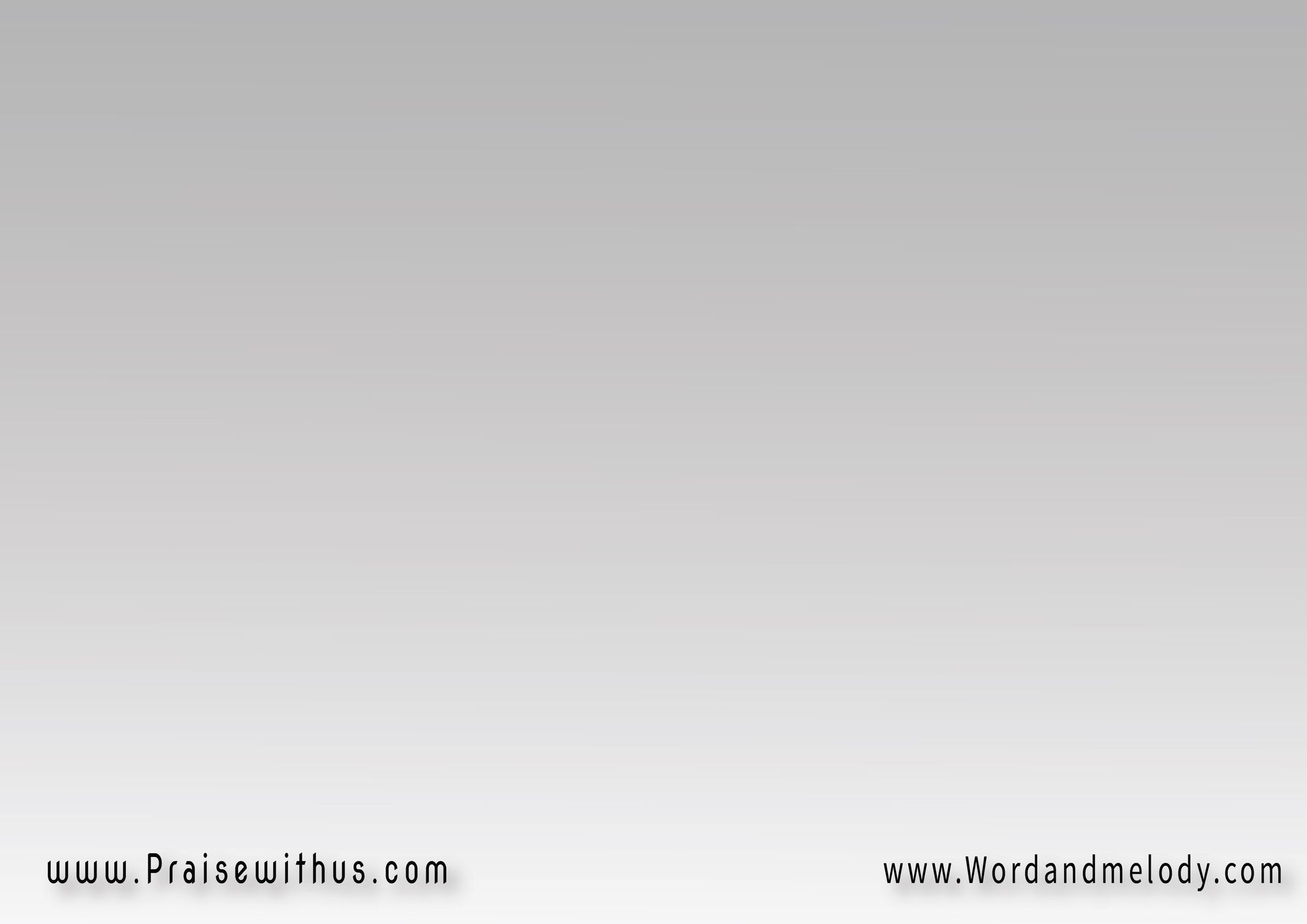 القرار : 
مش بعيد عليك يارب 
مش بعيد أبداً عليك
مش بعيد ما أنت المحب 
وأما نصرخ وأما نصرخ
وأما نصرخ نلتقيك
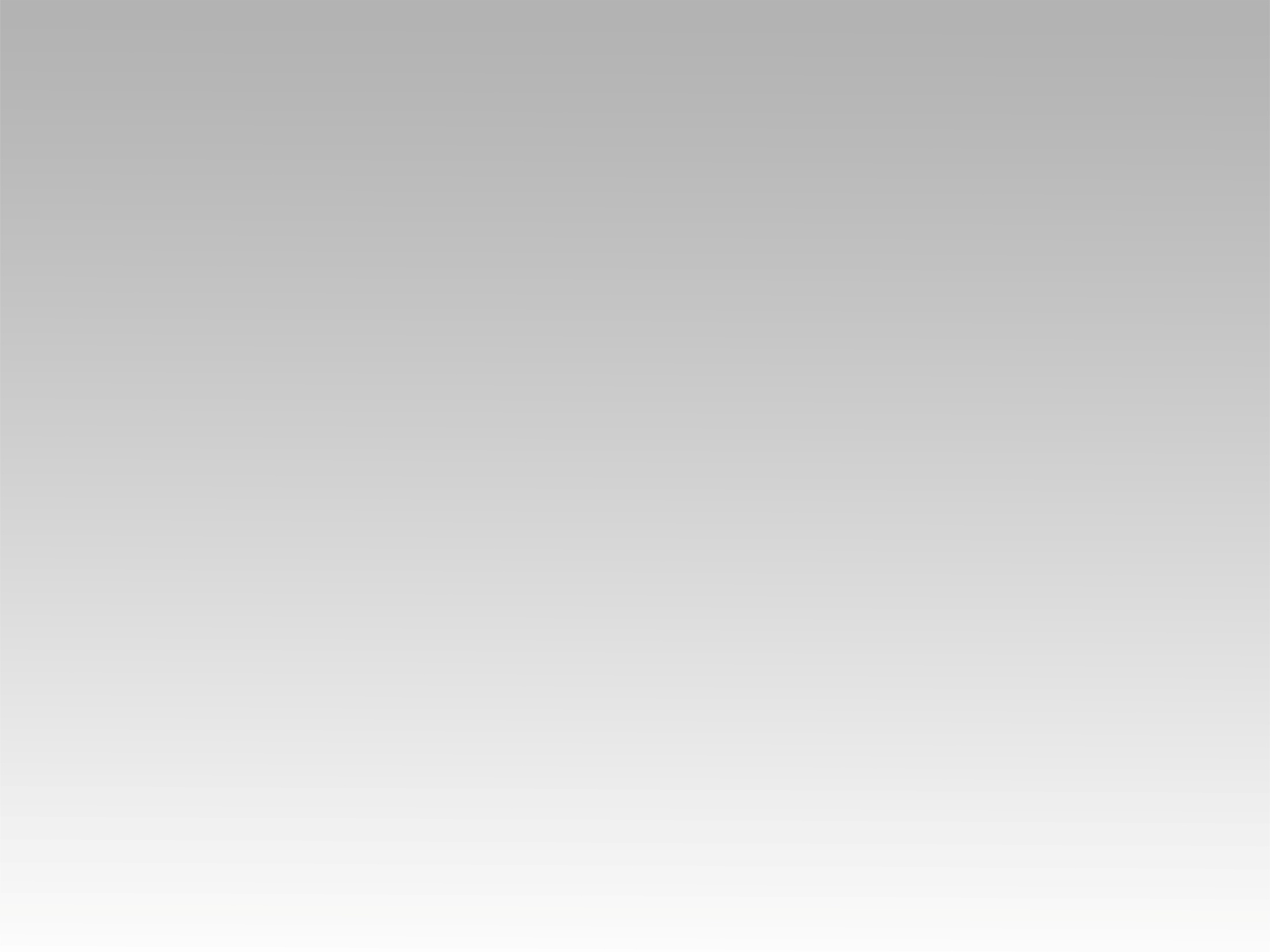 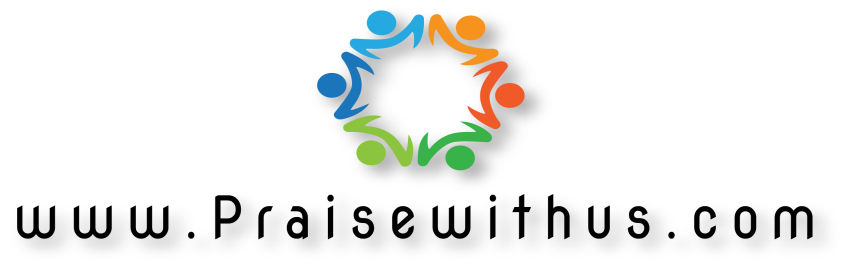